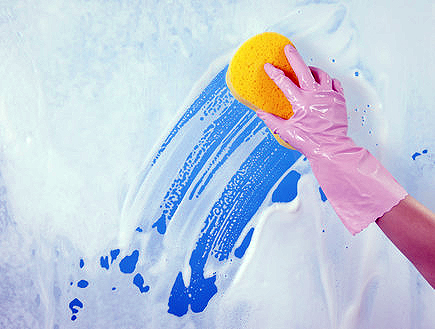 ПРОГРАММА  ДЕТОКСИКАЦИИ
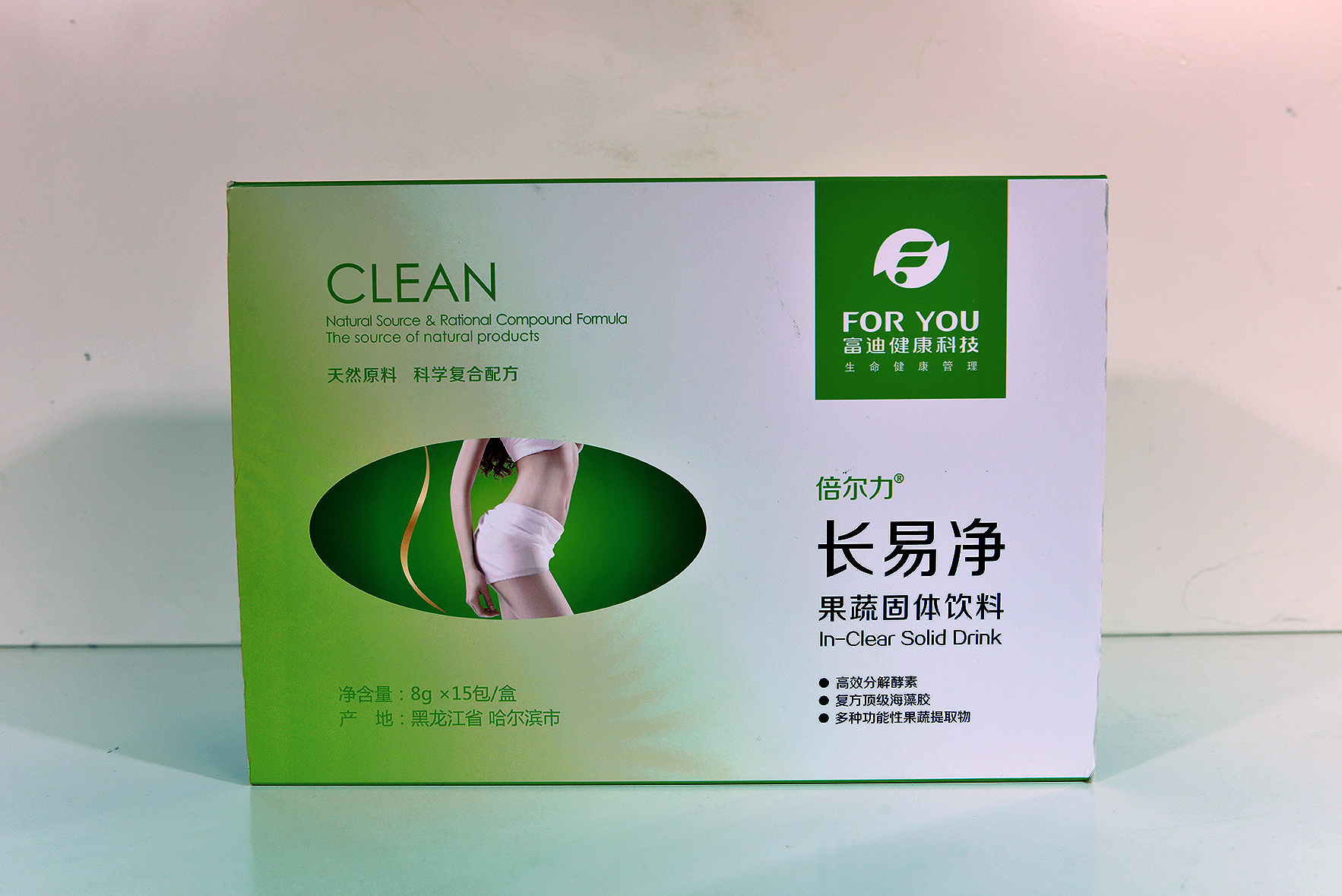 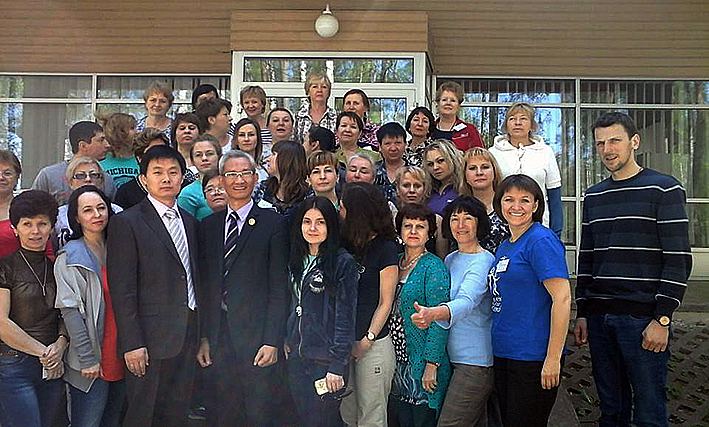 Программа детоксикации, предлагаемая компанией  Winalite – интенсивная  и эффективная программа, рассчитанная на два дня, проводится группами 
не менее 50 человек  в разных городах 
и регионах компании.
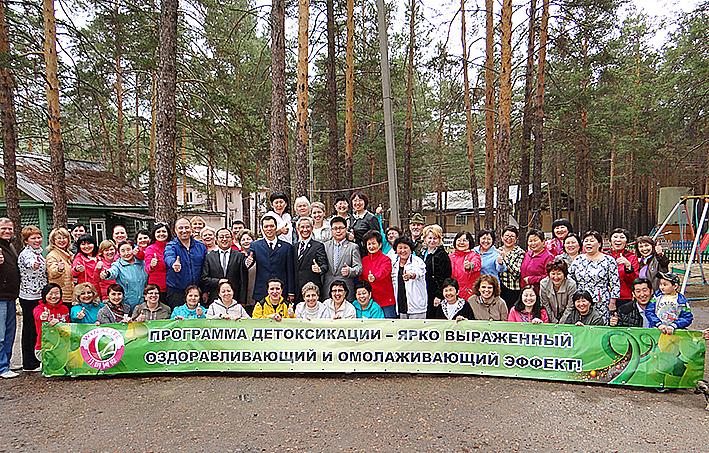 Программа проводится под наблюдением обученных специалистов  в условиях загородных пансионатов или санаториев по строгому расписанию в течение двух дней. В Программу входит не только сам процесс очищения, но и специальные физические упражнения, а также обзорный тренинг по всей оздоровительной  продукции компании.
ПРОДУКТ ДЕТОКСИКАЦИИ  «Чан И Цзин»
Очищения кишечника от токсинов 
и застарелого кала
Очень просто и очень чисто!
•Запатентованная рецептура
 5 в 1
•Очищение, регуляция, восстановление – все вместе
•Высокоэффективные разлагающие ферменты
•Высокоэффективные живые бактерии DDS1
•Композиционное волокно
•Комплексная высококлассная рецептура с клеем из морских водорослей
•Многофункциональный экстракт из овощей и фруктов
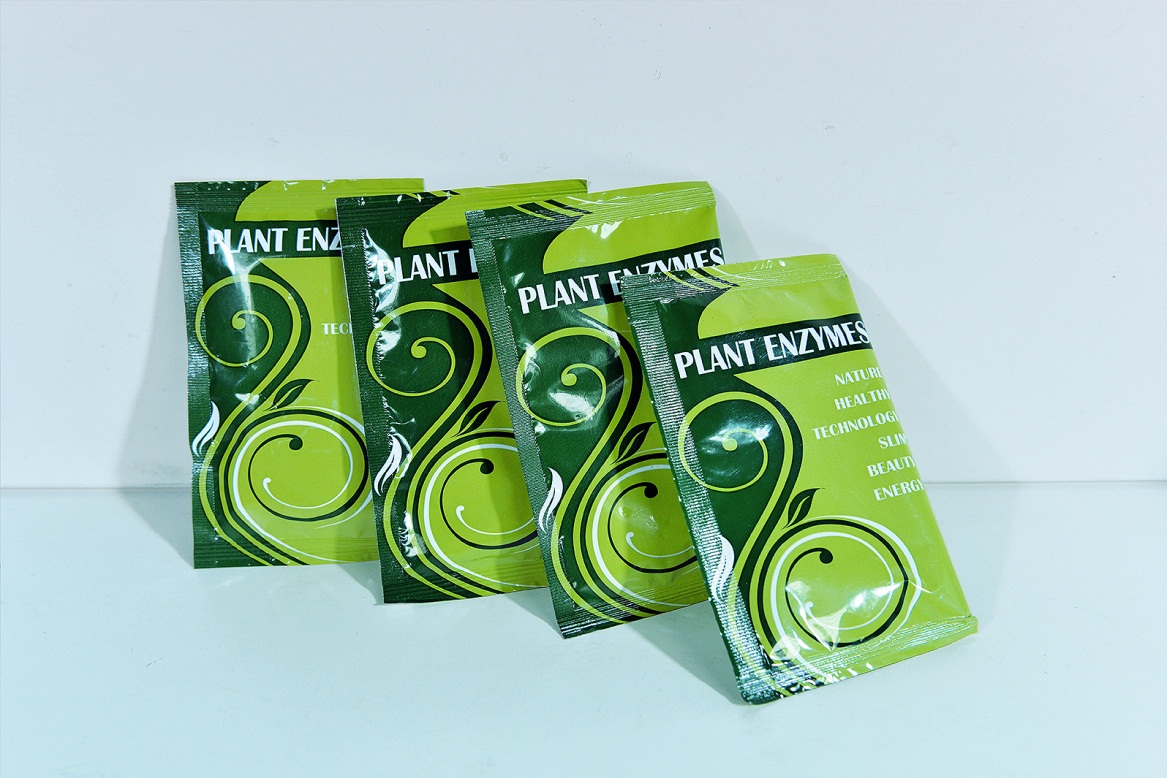 ТРИ РАЗНЫХ ВКУСА
ОСНОВНОЙ СОСТАВ
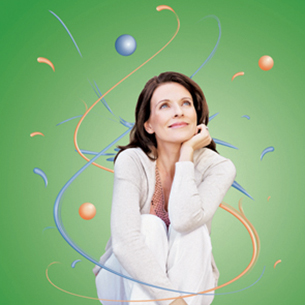 Вкус зеленого чая Маття (№№1, 5, 10, 15):
Концентрированный порошок зеленого чая Маття, мальтодекстрин, лактоза, растительные волокна комплекса овощей и фруктов, глюкоза, комплексный фруктовый фермент (DDS1).
Вкус какао (№№2, 4, 7, 9, 12, 14):
Концентрированный какао-порошок, мальтодекстрин, клей из овощей и фруктов, порошок из растительных волокон, злаковые волокна, порошок аморфофаллюса, глюкоза, лимонная кислота, спороморфные лактобактерии, комплексный фруктовый фермент (DDS1).
Вкус йогурта (№№3,6,8, 11, 13):
Концентрированный йогуртовый порошок, мальтодекстрин, клей из овощей и фруктов, порошок из растительных волокон, злаковые волокна, порошок аморфофаллюса, глюкоза, лимонная кислота, спороморфные лактобактерии, комплексный фруктовый фермент (DDS1).
БЕЗ ПРОГРАММЫ ДЕТОКСИКАЦИИ
Чем нам это грозит?
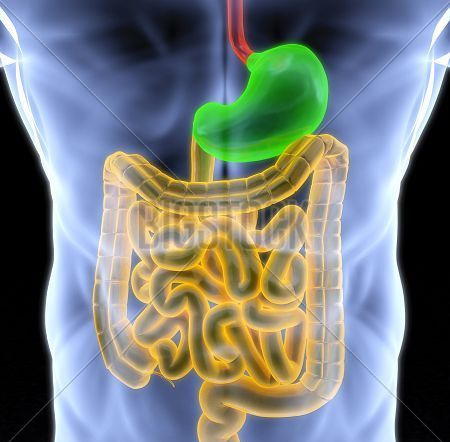 Рак легких, рак толстой кишки, рак прямой кишки, прыщи на коже, гневливость, депрессионные явления.
Проблемы, к которым приводит наличие застарелого кала в кишечнике:
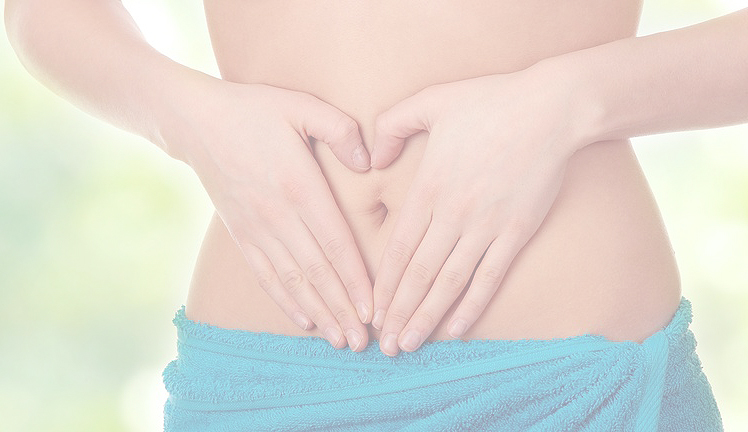 Застарелый кал препятствует усвоению питательных веществ и угнетает жизненную силу и эластичность ворсинок кишечника.
У людей, которые не выводят шлаки из кишечника или страдающие запорами не усваивается примерно пятая часть питательных компонентов в пище, соответственно они не получают максимального эффекта от принимаемой пищи.

Застарелый кал приводит к метеоризму, его постоянное брожение может привести к заболеваниям крови.
Как только застарелый кал начинает бродить, образуется кишечный газ, токсины которого попадают в кровь и загрязняют ее, что приводит к загрязнению всего организма и повышению кислотности, одновременно повышает нагрузку на три основных органа выделения – печень, почки и кожу. Генезисом таких симптомов, как повышенная утомляемость, боли в ногах, плохой сон может быть застарелый кал.

Застарелый кал может постепенно привести к изменению фигуры.
Он будет растягивать нижнюю часть живота и давить на внутренние органы, будет приводить к изменению формы живота и позвоночника и постепенно станет основной причиной полноты.
Что мы очищаем с продуктом «Чан И Цзин»
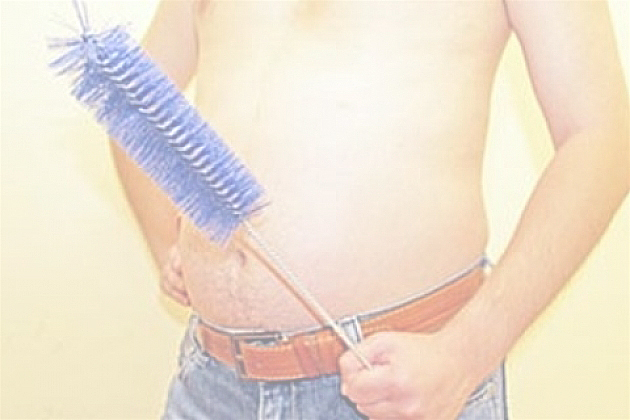 Двенадцати перстная кишка, поперечная ободочная кишка, нисходящая ободочная кишка, восходящая ободочная кишка, слепая кишка, сигмаобразная ободочная кишка, прямая кишка, аппендикс, тонкий кишечник.
У 94% людей кишечник 
не в порядке.
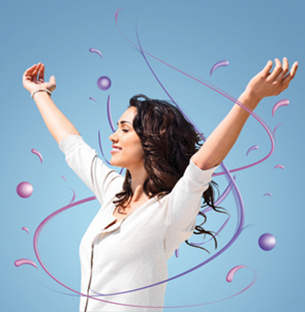 У нормального по комплекции здорового человека в кишечнике находится 3-6 кг застарелого кала, а у полного человека его количество составляет 7-11 кг.
Дорогие женщины, подумайте – внутри вашего стройного тела постоянно находится 6 кг застарелого кала, который прибавляет ваш вес!
ПОРЯДОК ПРОГРАММЫ ДЕТОКСИКАЦИИ С ПРОДУКТОМ 
«Чан И Цзин»
Очень просто и очень чисто!
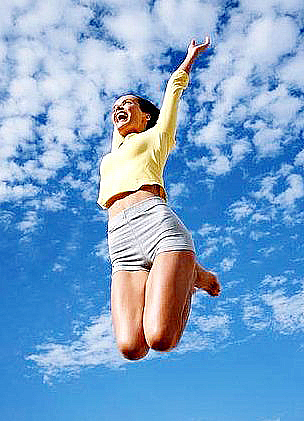 1. Период подготовки:
Накануне тренинга вечером после 20.00 нельзя есть, можно пить только чистую воду.


2. Период прекращения приема пищи:
После усвоения продукта для очищения Чан И Цзин, если человек чувствует недостаток энергии и сил, можно употребить сопутствующую продукцию – концентрат из злаков и плодов Shengshi.
ПОРЯДОК ПРОГРАММЫ ДЕТОКСИКАЦИИ С ПРОДУКТОМ 
«Чан И Цзин»
Очень просто и очень чисто!
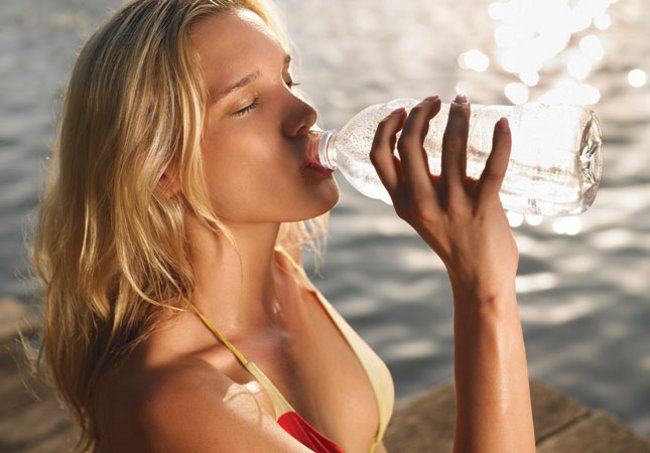 3. Период очищения:
Кроме определенных правилами 300 мл. воды за раз, можно дополнительно пить воду, во время тренинга нужно давать определенную физическую нагрузку.


4. Период возобновления приема пищи:
Принимать, в основном, жидкую пищу, «Комплекс злаков и плодов» в порошке торговой марки «Beierli», белковый порошок, кальций, полисахаридные биодобавки.
5. Период возвращения к нормальному режиму:
Употреблять, в основном, нежирную пищу, недоедать (наедаться не больше, чем на 70%), есть, тщательно пережевывая пищу, давать себе определенную физическую нагрузку.
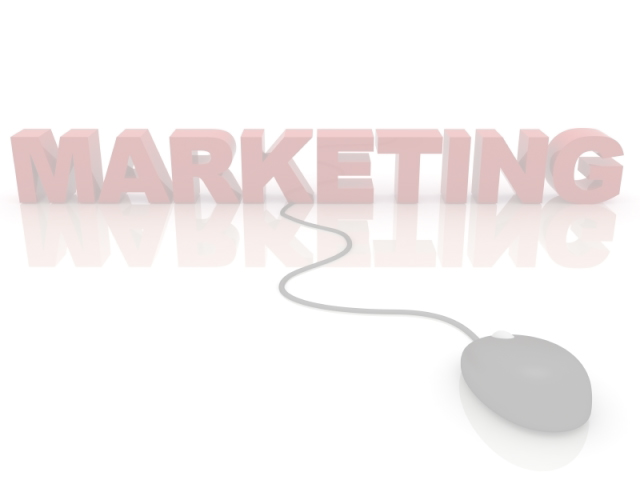 Участие в Программе детоксикации  расценивается как покупка любого продукта компании и также участвует 
в ее маркетинг плане.
• ПРОГРАММА ДЕТОКСИКАЦИИ в «Проекте А» - 
цена 450 у.е, 250 PV


• ПРОГРАММА ДЕТОКСИКАЦИИ  в «Проекте С» - 
цена 500 у.е
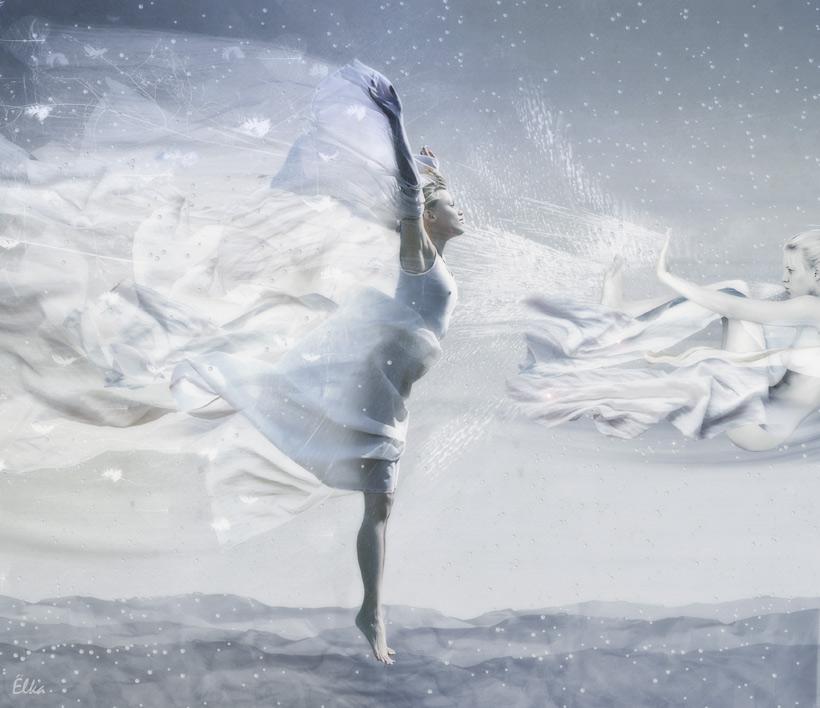 Для устойчивого и длительного результата рекомендуется проходить нашу Программу 
2 – 3 раза в год.